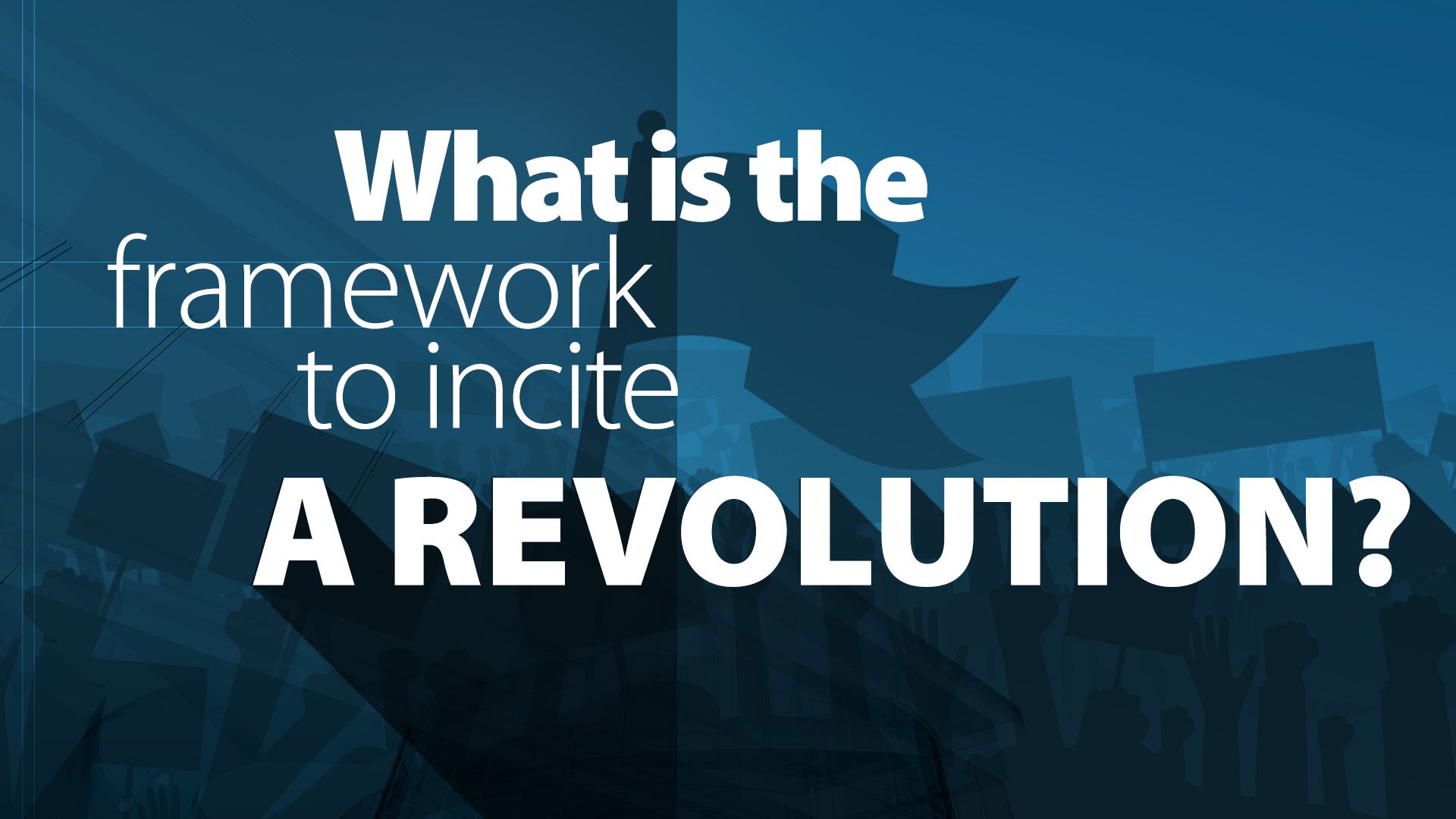 Valuation Ascent in last 4½ Years
19x to 25x Value Expansion
Quanterix Valuation ($m)
Represents 12X on a per share basis inclusive of 3.2 share split
Our current Follow-On offering pricing represents 19x Value expansion vs. YE2014
At 2019 high of $36.15, this represents 25x Value expansion vs. YE2014
This far exceeds market and even some of the best regarded assets in our industry/market:
25x
Represents 8X on a per share basis inclusive of 3.2 share split
19x
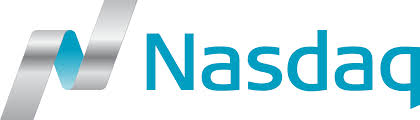 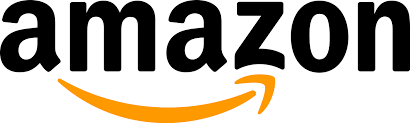 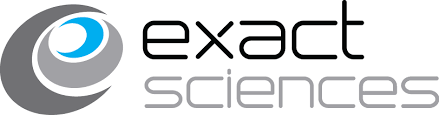 YE
2014
YE
2015
YE
2016
YE
2017 (IPO)
YE
2018
2019 
May
ATM
2019
HIGH
2019 
Aug.
Follow-on
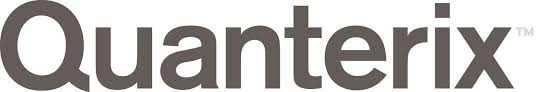 *  Globalview Advisors LLC 409A Valuation Reports, price prior to 3.2 reverse split
** Orchard Partners 409A Valuation Reports, price prior to 3.2 reverse split
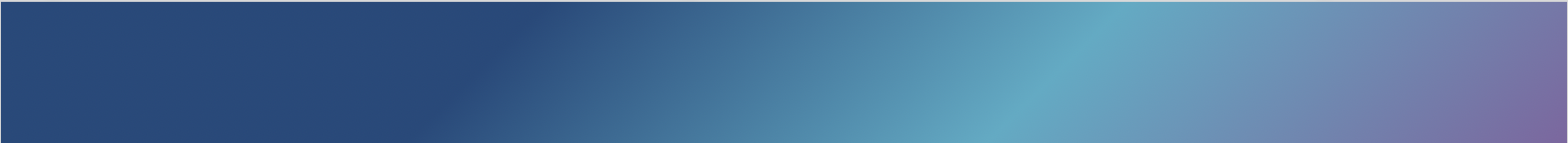 Convergence of Technology and Healthcare
Digital Biomarkers Revolution
Invasive
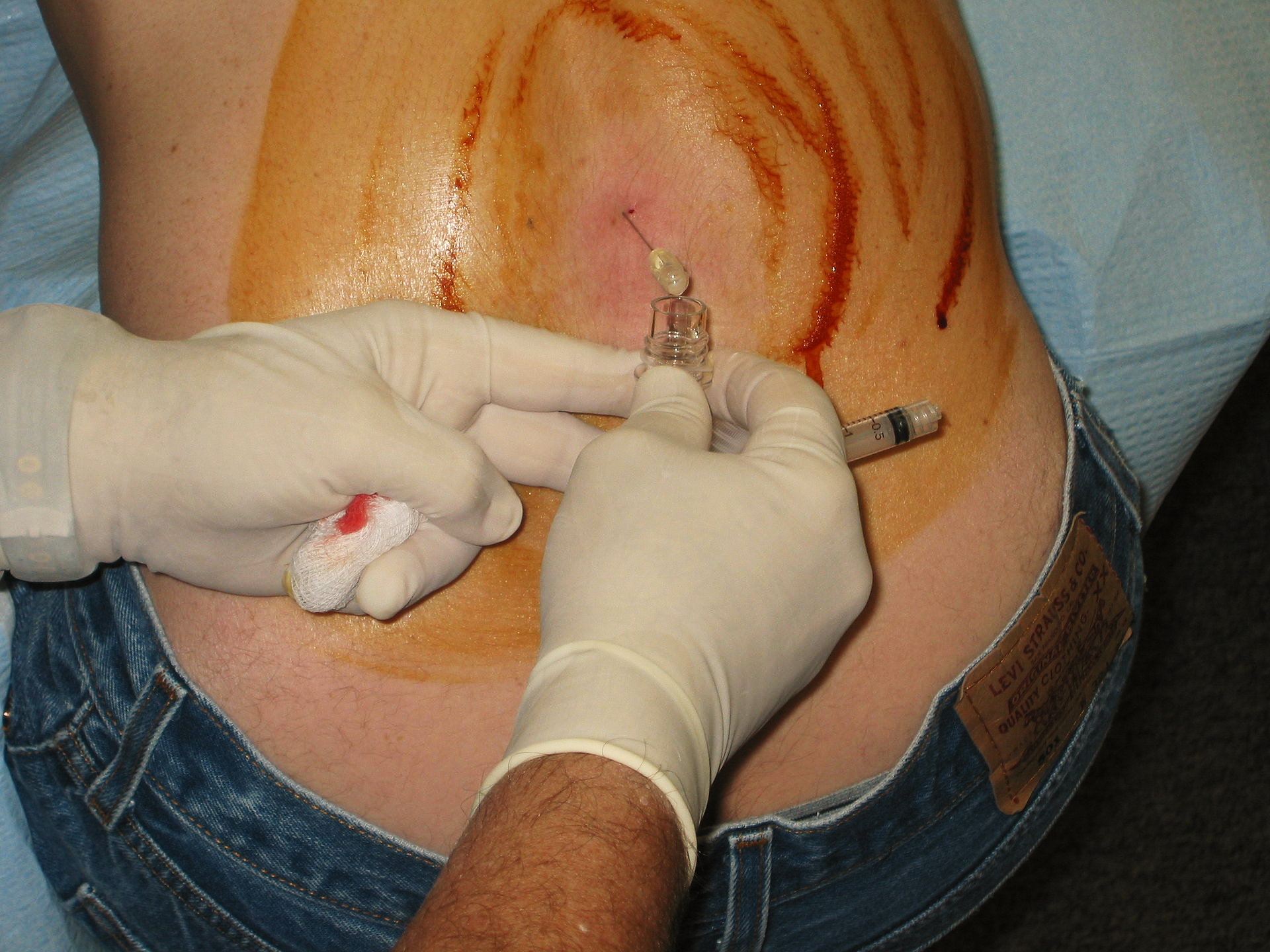 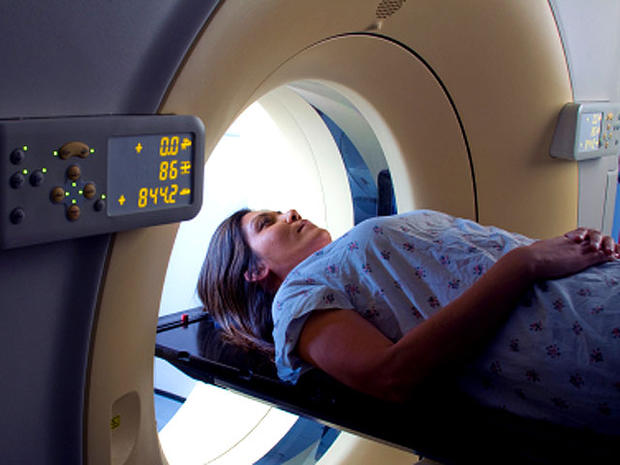 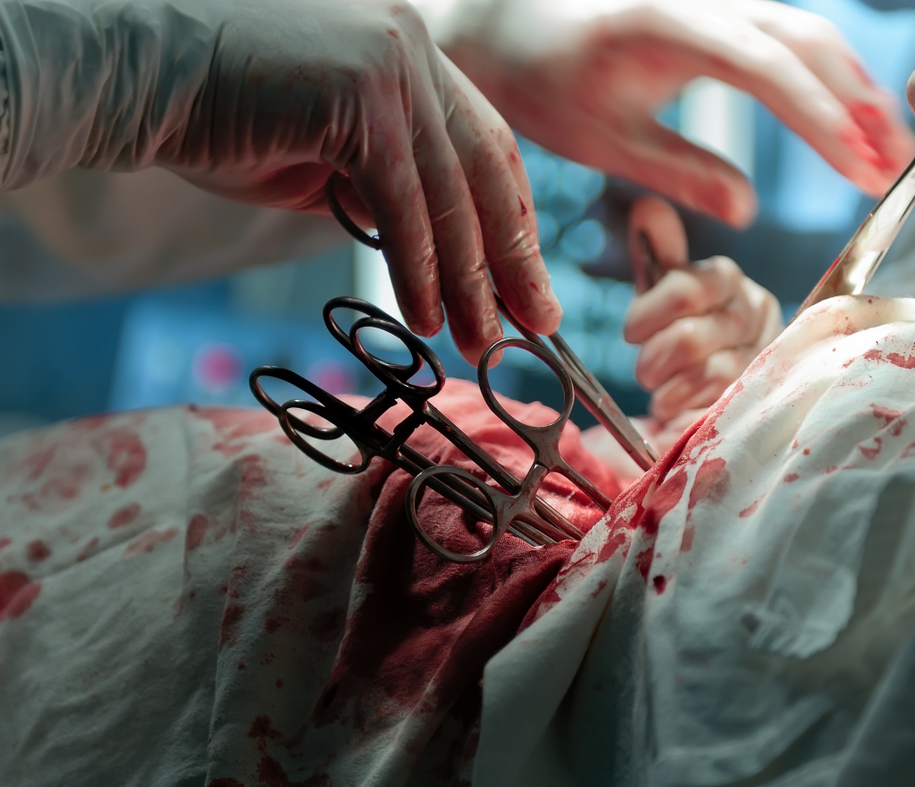 analog
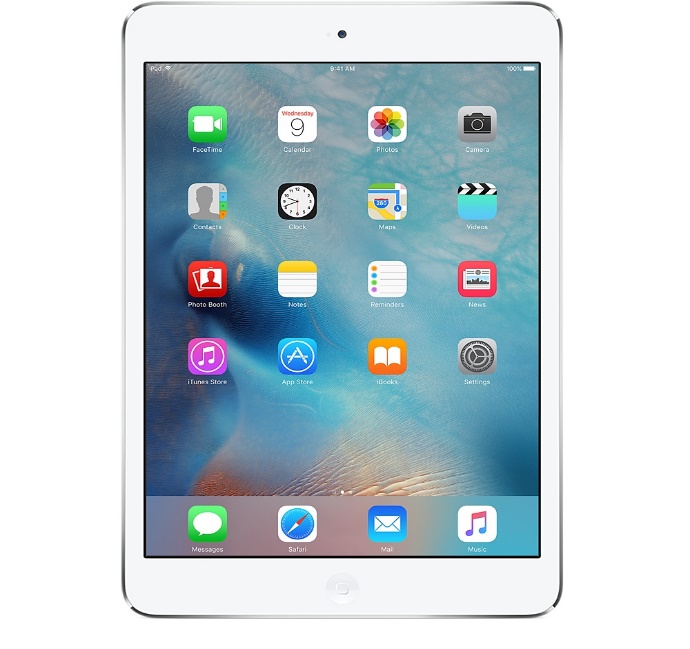 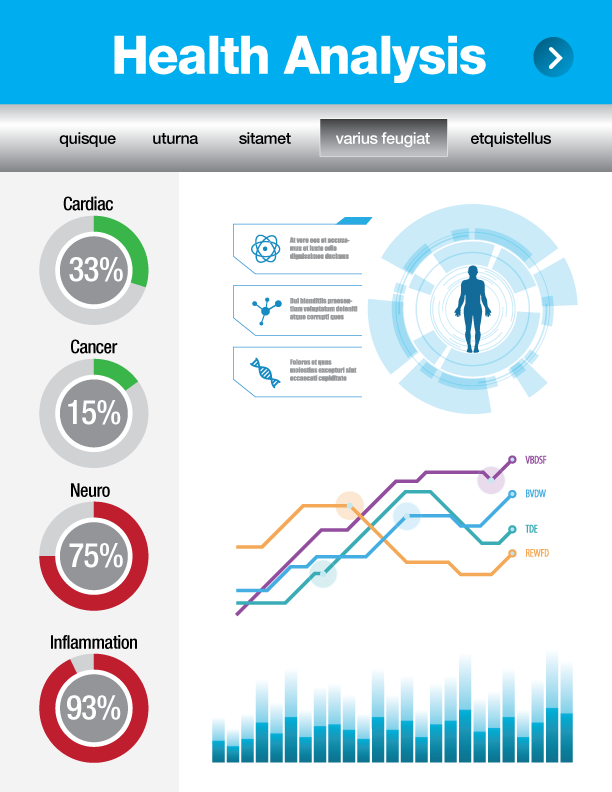 digital
digital biomarkers
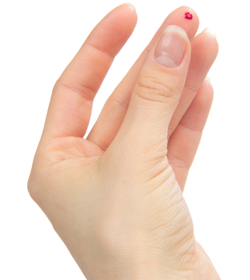 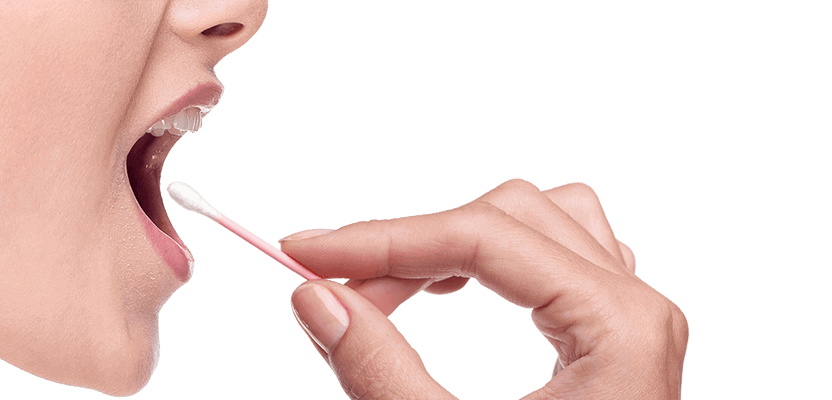 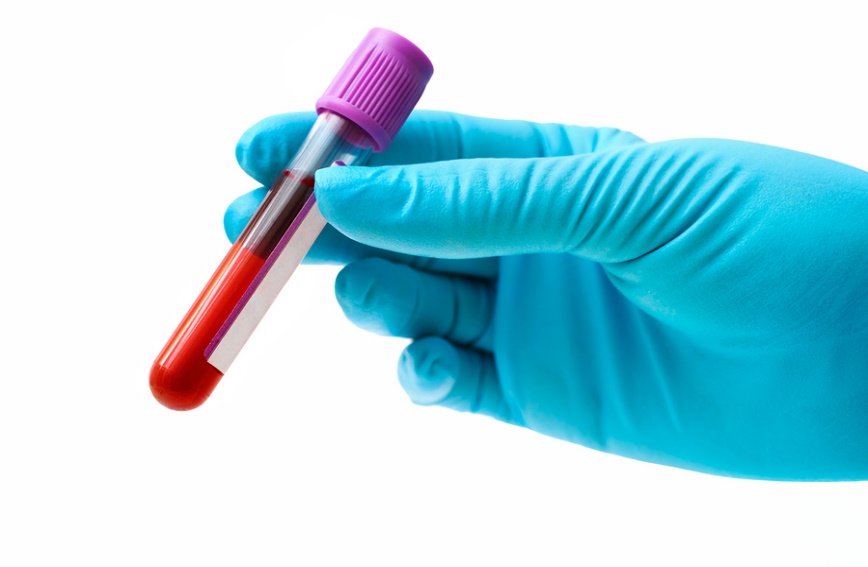 Non-Invasive
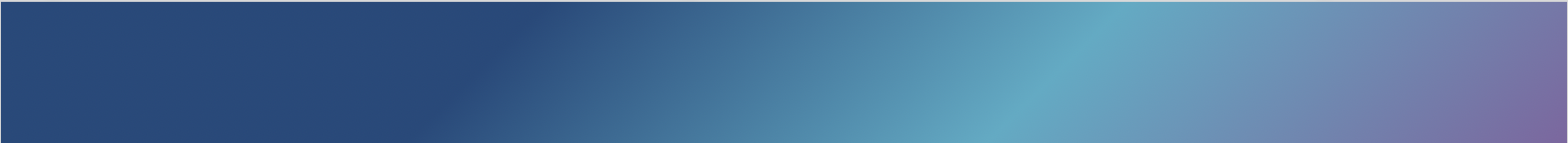 Di5 Model
1
Greater Purpose – Incite a Revolution
FIVE STEPS TO COMMERCIALIZING DISRUPTIVE INNOVATION
2
360° Immersion - Ecosystem
Greatness through People, Culture & Leadership
3
4
Strategic Roadmap
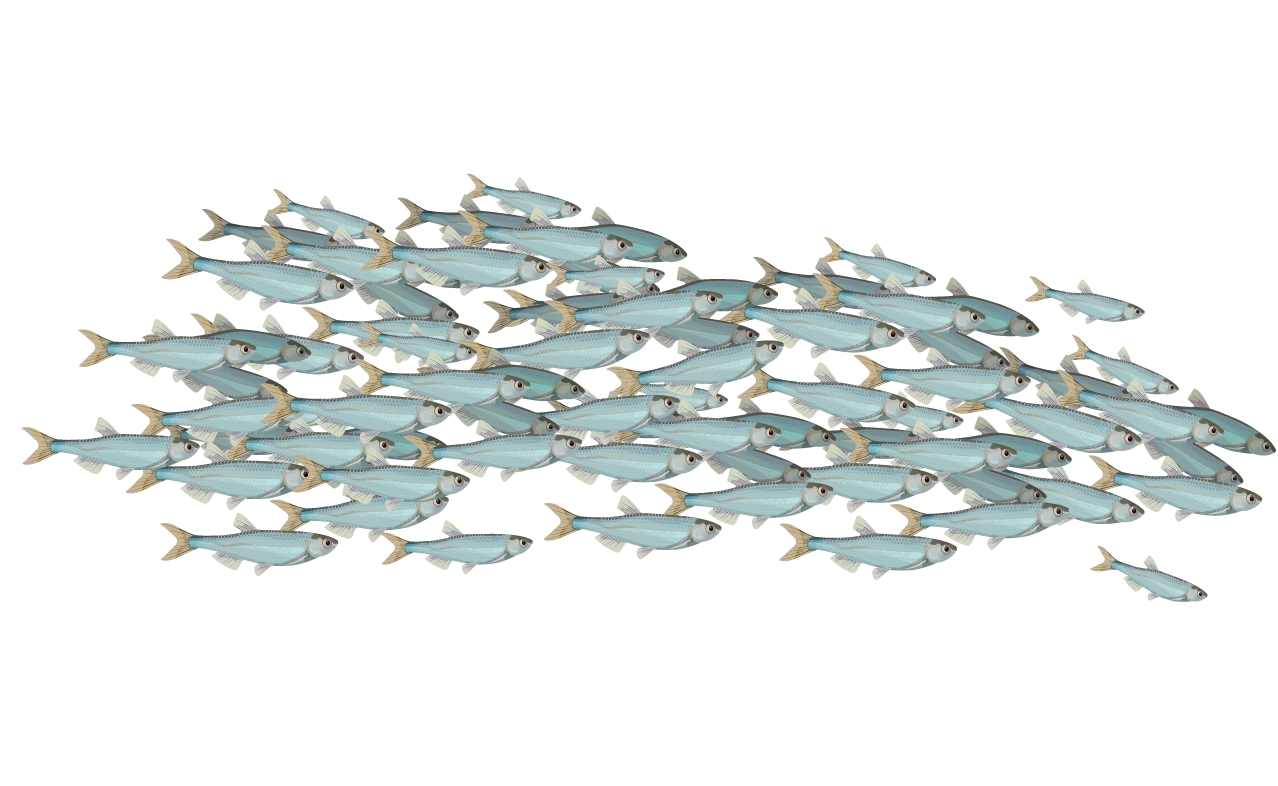 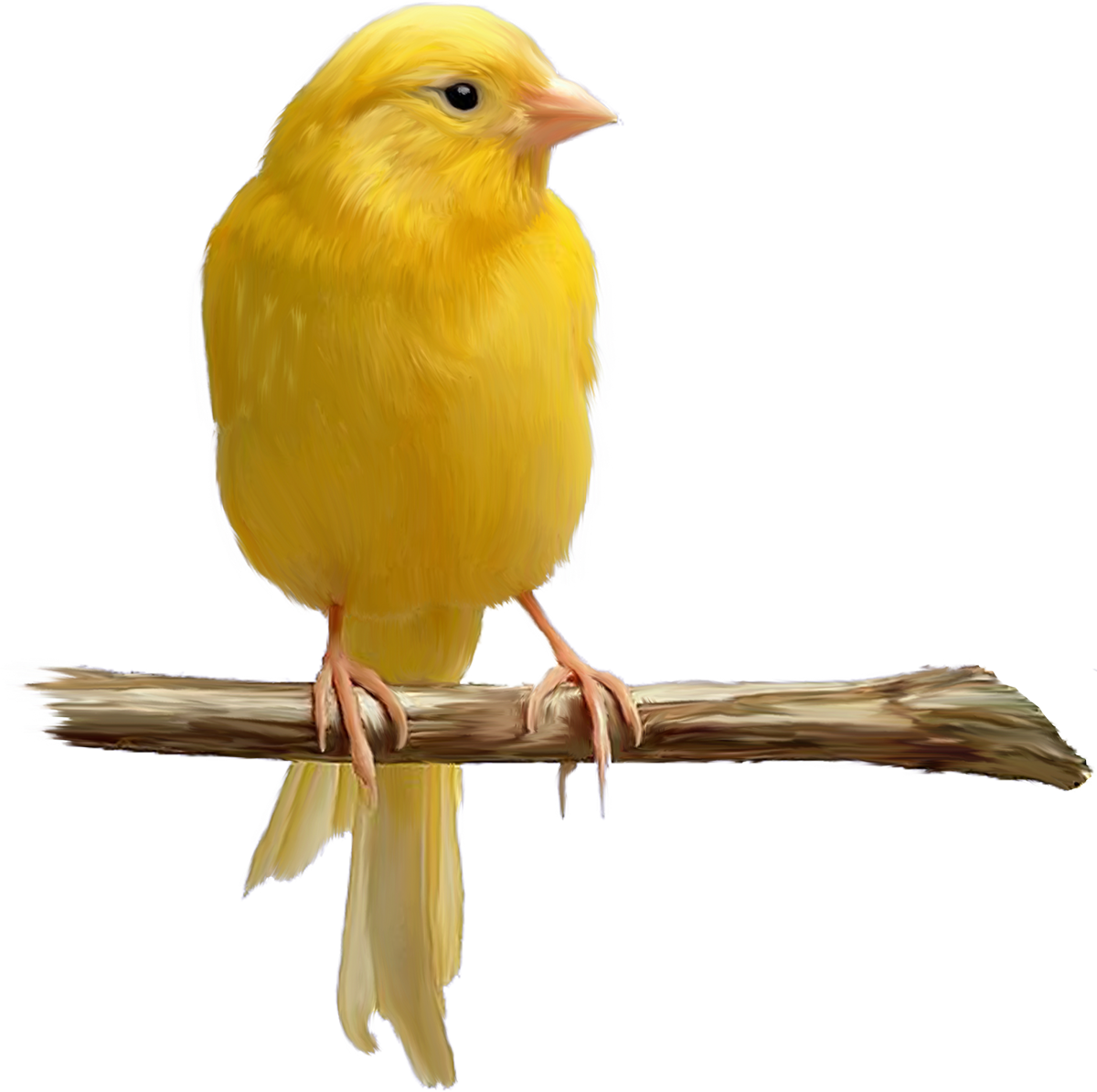 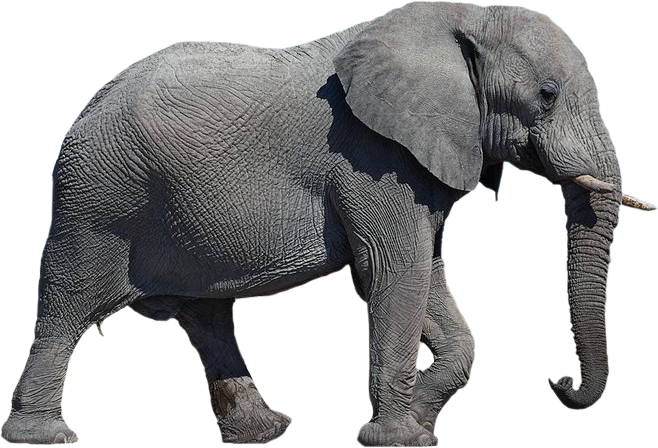 Superb Execution - High Impact Speed Leading
5
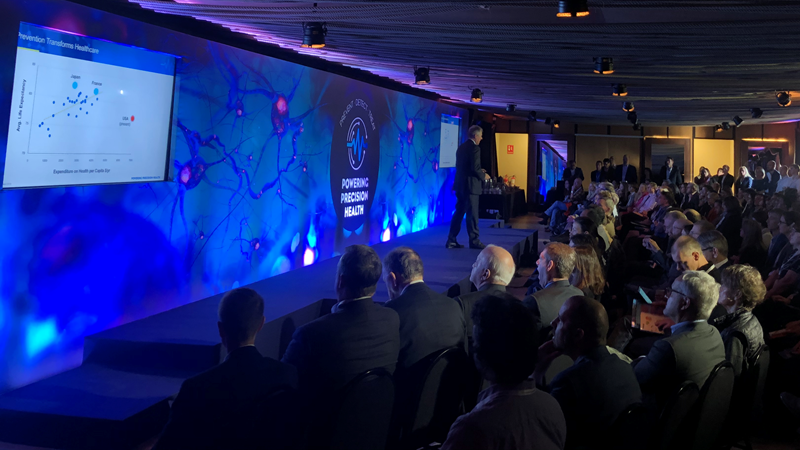